David NabenaNigeria Governors’ Forum
Africa’s Rising Debt: Implications for Development Finance

Sub-national borrowing and debt management
Abuja, Nigeria
16th August 2018
Outline
Context
Government response
Government response: journey so far
Trend in State debts
Trend in State revenues
Ability of State governments to service long and short term debts
Key lessons going forward
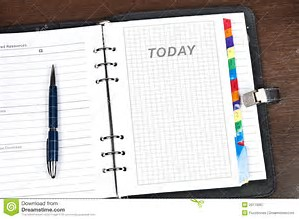 Context
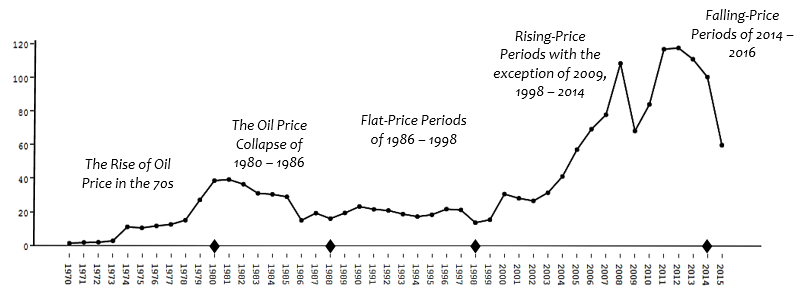 Managing revenue volatility and achieving fiscal independence has always been challenging for successive governments in Nigeria.
Rapidly changing fiscal environment at the sub-national level.
Supply Side
2014 oil price collapse
Revenue from oil declining by over 40 percent: States FAAC Allocation – N3.1 trillion (2013), N2.7 trillion (2014) - N2 trillion (2015) – N1.6 trillion (2016). 
Mild recovery in 2017 (N2.1 trillion)
Impact 
Shocks in public spending and fiscal consolidation with budgets and expenditure plans barely adjusting
Servicing basic obligations such as salaries and pensions became challenging
Limited funds for infrastructure financing
States became major debtors - debt stock and debt servicing rising
Flat-Price Periods of 1986 – 1998
Flat-Price Periods of 1986 – 1998
Government response
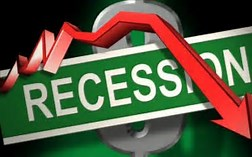 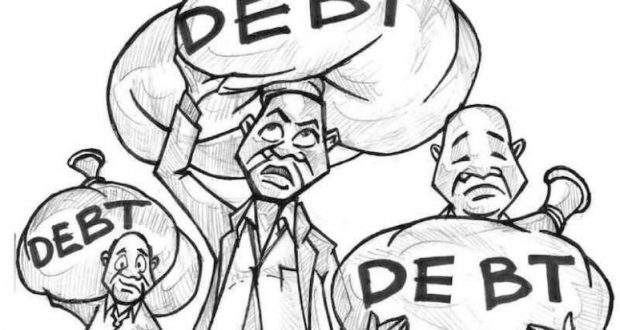 Short term: The rise of bailouts in 2015 to States – salary bailout, restructured bank loans, ECA-backed loans and the 2016 budget support facility
Long term: Fiscal Sustainability Plan (2016)
FG encouraged States to access capital market financing for bankable projects
No commercial bank loans undertaken by States
Routine submission of updated debt profiles
Publication of benchmark rate for municipal loans
Establishment of borrowing thresholds for total liabilities and debt service deductions
Establishment of Consolidated Debt Service Accounts to be funded by States’ Consolidated Revenue Fund Accounts to a minimum of 5% of IGR
Government response: journey so far
Trend in State debts
Overall, total public debts have tripled in the last seven years, growing by a compound annual average of 23 percent from N1 trillion in 2010 to N4.5 trillion in 2017.

The two major episodes of high growths in 2011 and 2015 were associated with falling oil prices.

Bailouts provided short term liquidity to address accumulating wage bills, pension and contractors’ arrears, but it also led to a spike in federation deductions.

More States have transited into higher debt positions, with increasing risk of default.
Source: Debt Management Office
Trend in State revenues
The aftershocks of the fiscal crisis exposed the need for State to rapidly grow their domestic revenue to prevent their governments from collapsing.
 
2016: Kwara (140%); Kano (127%); Ogun (111%) 
2017: Sokoto (98.4%); Jigawa (88%); Borno (86%)
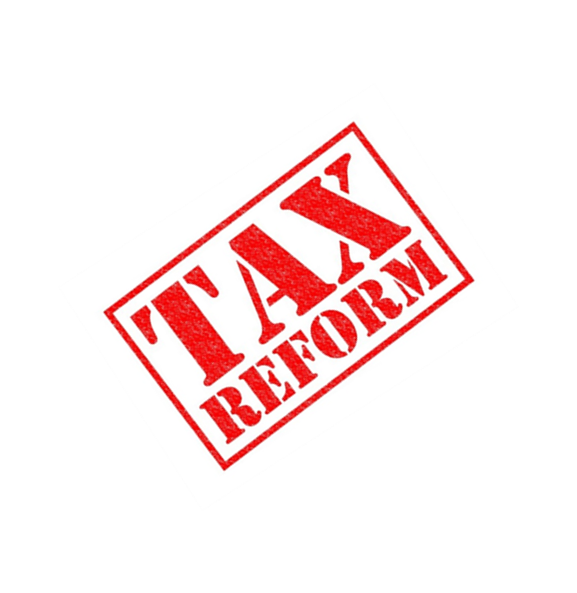 Source: Federation Allocation - Office of the Accountant General of the Federation; IGR – Joint Tax Board
Common reforms that triggered growth in IGR
Greater autonomy for tax authorities
Improved taxpayer mapping (incorporating the informal sector)
Adoption of modern technology to block leakages
Community engagement (tax for service)
Review of obsolete laws
Ability of State governments to service long terms debts
The periods of 2015, 2016 and 2017 marked a period of high fiscal vulnerability for most States.

The number of States that crossed the 250% threshold rose to 2 in 2015, 5 in 2016 before settling at 3 in 2017.

Average solvency ratio increased from 57% in 2014 to 154% in 2017.
Ability of State governments to service long terms debts
Average performance more than doubled from 353% in 2014 to 736% in 2017.

Worsening records persisted owing to mounting domestic debts including salary and pension arrears, contractors’ arrears, commercial bank loans and other liabilities.
Ability of State governments to service short-term debts
3 States borrowed above the recommended threshold of 40% in 2016; 2 States in 2017.

Most States are yet to recover from the aftereffects of the 2015 bailout packages. Liquidity ratio averaged 18% in 2017 from 7% in 2014.

Debt servicing has remained significantly high.
Key Lessons
There is a consensus on the need for proper debt management
Although government policy responses in the last two years have targeted fiscal stability, risks have remained. This calls for stronger fiscal consolidation and policy adjustments including managing public sector employment.
Implementing recommended actions of the FSP on sustainable debt management remains key.
Spending efficiency and realistic budgeting 
Monitoring and impact evaluation – government programmes may need to be modified along the way
Proper debt management
Raising domestic revenues
Maintaining an environment of high investment and growth
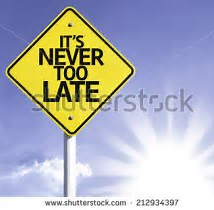 Thank you 

Email: dnabena@ngf.org.ng